1
2
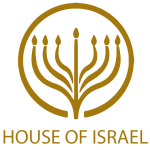 TODAY’S MESSAGE
Judah, Prophecy and the High Priests”
www.ArthurBaileyMinistries.com
3
Please subscribe for updates on our website, 
Watch us on YouTube 
follow us on Facebook and the other social media networks. 
Please like and share our videos and posts
www.ArthurBaileyMinistries.com
4
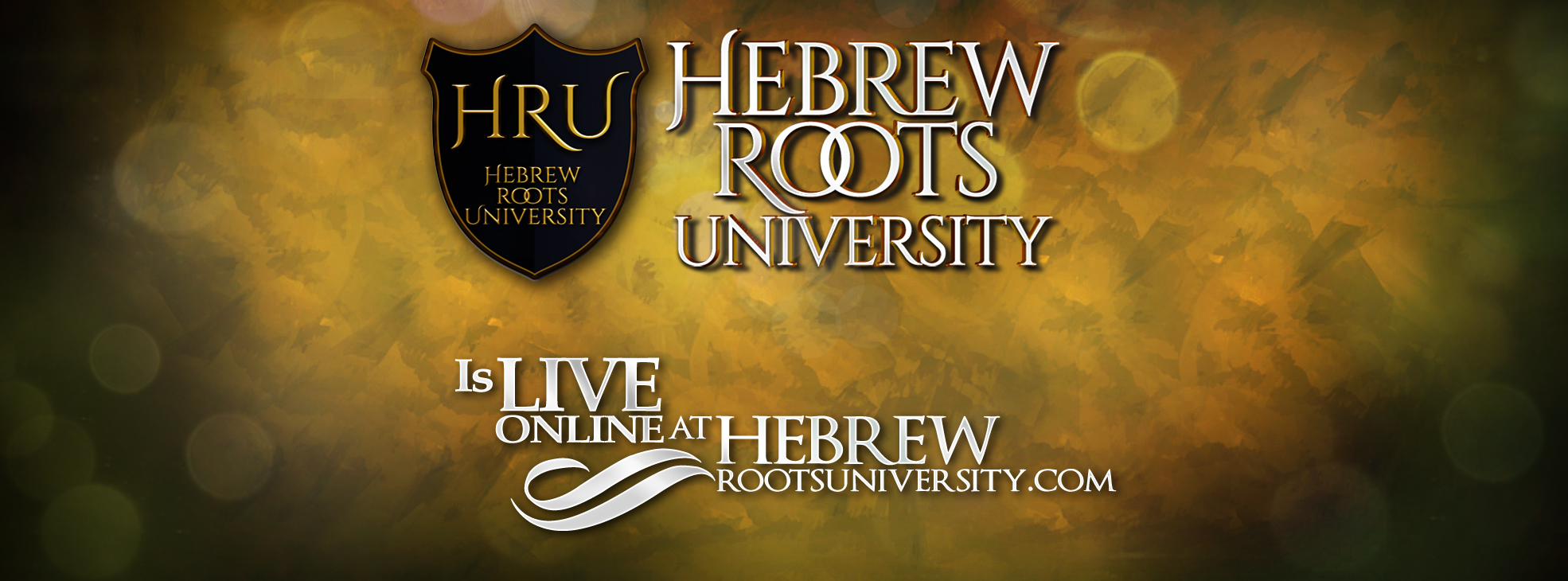 www.ArthurBaileyMinistries.com
5
At the end of today’s teaching you will be able to 1. Ask Questions 2. Receive Prayer and 3. Give your Tithes, Offerings
www.ArthurBaileyMinistries.com
6
The Vision of House of Israel is to be; 1. A Worshipping People (Jn 4:23,24)2. An Evangelistic Community(Acts 2:42-47)
www.ArthurBaileyMinistries.com
7
3. A Discipleship Center(Matt 28:19)4. An Equipping Network (Eph 4:12)5. And a Worldwide Witness for Yeshua The Messiah 
(ACTS 1:8)
www.ArthurBaileyMinistries.com
8
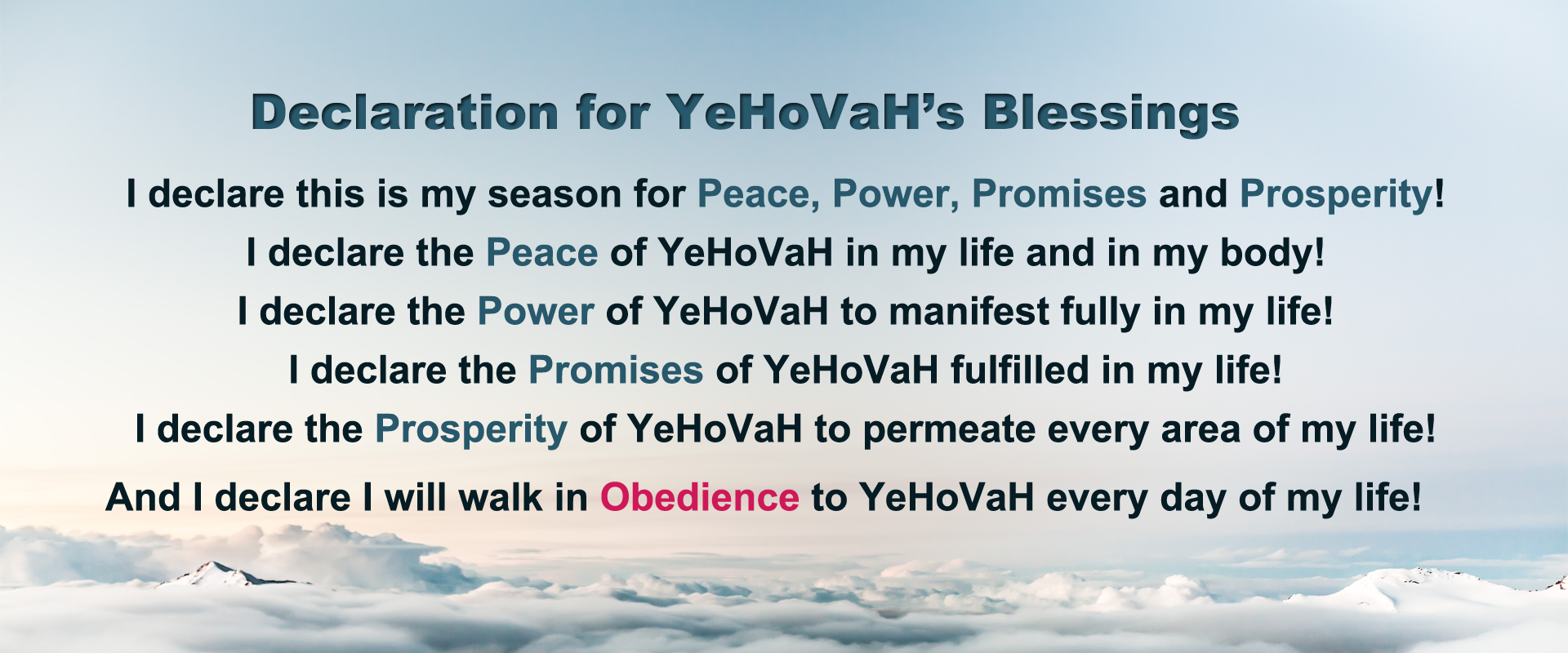 www.ArthurBaileyMinistries.com
9
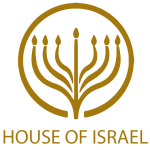 Worship in Prayer
www.ArthurBaileyMinistries.com
10
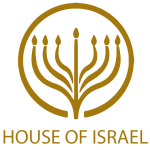 TODAY’S MESSAGE
Judah, Prophecy and the High Priests”
www.ArthurBaileyMinistries.com
11
After the Messiah’s power-filled prayer that revealed the ministry and purpose of His first coming, Yeshua’s ministry transitions into its latter phase: becoming the Lamb of God who takes away the sins of the world. Yeshua and his disciples cross over the Kidron valley to the Garden of Gethsemane.
www.ArthurBaileyMinistries.com
12
Prior to Messiah’s prayer in the chapter 17, Judah/Judas had already conspired with the chief priests for thirty pieces of silver to betray Yeshua and looked for the opportunity to do so.
www.ArthurBaileyMinistries.com
13
Mt 26:14 Then one of the twelve, called Judas Iscariot, went unto the chief priests, 
Mt 26:15 And said unto them, What will ye give me, and I will deliver him unto you? And they covenanted with him for thirty pieces of silver.
www.ArthurBaileyMinistries.com
14
Mt 26:16 And from that time he sought opportunity to betray him. 
Mt 26:17 Now the first day of the feast of unleavened bread the disciples came to Jesus, saying unto him, Where wilt thou that we prepare for thee to eat the passover?
www.ArthurBaileyMinistries.com
15
Jn 18:1 When Jesus had spoken these words, he went forth with his disciples (minus Judah/Judas) over the brook Cedron, where was a garden, into the which he entered, and his disciples.
www.ArthurBaileyMinistries.com
16
John does not mention Yeshua’s agonizing prayer in the Garden of Gethsemane captured by Matthew and Mark before His betrayal and kiss by Judah/Judas and capture by the guards.
 
Mark’s account gives a little more detail than Matthew’s account
www.ArthurBaileyMinistries.com
17
Mk 14:32 And they came to a place which was named Gethsemane: and he saith to his disciples, Sit ye here, while I shall pray. 
Mk 14:33 And he taketh with him Peter and James and John, and began to be sore amazed, and to be very heavy;
www.ArthurBaileyMinistries.com
18
Mk 14:34 And saith unto them, My soul is exceeding sorrowful unto death: tarry ye here, and watch. 
Mk 14:35 And he went forward a little, and fell on the ground, and prayed that, if it were possible, the hour might pass from him.
www.ArthurBaileyMinistries.com
19
Mk 14:36 And he said, Abba, Father, all things are possible unto thee; take away this cup from me: nevertheless not what I will, but what thou wilt. 
Mk 14:37 And he cometh, and findeth them sleeping, and saith unto Peter, Simon, sleepest thou? couldest not thou watch one hour?
www.ArthurBaileyMinistries.com
20
Mk 14:38 Watch ye and pray, lest ye enter into temptation. The spirit truly is ready, but the flesh is weak. 
 
(Because Peter did not watch and pray he entered into temptation and cut off Malchus’s ear with a knife or small sword.)
www.ArthurBaileyMinistries.com
21
Mk 14:39 And again he went away, and prayed, and spake the same words. 
Mk 14:40 And when he returned, he found them asleep again, (for their eyes were heavy,) neither wist they what to answer him.
www.ArthurBaileyMinistries.com
22
Mk 14:41 And he cometh the third time, and saith unto them, Sleep on now, and take your rest: it is enough, the hour is come; behold, the Son of man is betrayed into the hands of sinners. 
Mk 14:42 Rise up, let us go; lo, he that betrayeth me is at hand.
www.ArthurBaileyMinistries.com
23
Mk 14:43 And immediately, while he yet spake, cometh Judas, one of the twelve, and with him a great multitude with swords and staves, from the chief priests and the scribes and the elders. 
Mk 14:44 And he that betrayed him had given them a token, saying, Whomsoever I shall kiss, that same is he; take him, and lead him away safely.
www.ArthurBaileyMinistries.com
24
Mk 14:45 And as soon as he was come, he goeth straightway to him, and saith, Master, master; and kissed him. 
Mk 14:46 And they laid their hands on him, and took him.
www.ArthurBaileyMinistries.com
25
Mk 14:47 And one of them that stood by drew a sword, and smote a servant of the high priest, and cut off his ear. 
Mk 14:48 And Jesus answered and said unto them, Are ye come out, as against a thief, with swords and with staves to take me? 
Mk 14:49 I was daily with you in the temple teaching, and ye took me not: but the scriptures must be fulfilled.
www.ArthurBaileyMinistries.com
26
The Scripture from the prophecy given to Isaiah:
Prophecy = Isaiah 53:7-9  
 
Isa 53:7 He was oppressed, and he was afflicted, yet he opened not his mouth: he is brought as a lamb to the slaughter, and as a sheep before her shearers is dumb, so he openeth not his mouth.
www.ArthurBaileyMinistries.com
27
Isa 53:8 He was taken from prison and from judgment: and who shall declare his generation? for he was cut off out of the land of the living: for the transgression of my people was he stricken. 
Isa 53:9 And he made his grave with the wicked, and with the rich in his death; because he had done no violence, neither was any deceit in his mouth.
www.ArthurBaileyMinistries.com
28
Mk 14:50 And they all forsook him, and fled. 
Mk 14:51 And there followed him a certain young man, having a linen cloth cast about his naked body; and the young men laid hold on him: 
Mk 14:52 And he left the linen cloth, and fled from them naked.
www.ArthurBaileyMinistries.com
29
John focus on Judas/Judah’s betrayal.
Judah = Judas
www.ArthurBaileyMinistries.com
30
Jn 18:2 And Judas also, which betrayed him, knew the place: for Jesus ofttimes resorted thither with his disciples.
www.ArthurBaileyMinistries.com
31
Judas – 2455 Ἰούδας Ioudas {ee-oo-das'} 
Meaning:  Judah or Judas = "he shall be praised" 1) the fourth son of Jacob 2) Judas Iscariot, the apostle who betrayed Jesus
www.ArthurBaileyMinistries.com
32
Jn 18:3 Judas then, having received a band of men and officers from the chief priests and Pharisees, cometh thither with lanterns and torches and weapons. 
Jn 18:4 Jesus therefore, knowing all things that should come upon him, went forth, and said unto them, Whom seek ye?
www.ArthurBaileyMinistries.com
33
Jn 18:5 They answered him, Jesus of Nazareth. Jesus saith unto them, I am he. And Judas also, which betrayed him, stood with them. 
Jn 18:6 As soon then as he had said unto them, I am he, they went backward, and fell to the ground.
www.ArthurBaileyMinistries.com
34
Neither Matthew’s or Mark’s gospel account captures this moment where those who came to arrest Yeshua went backwards and fell to the ground. Why they went backwards and fell to the ground is not explained
www.ArthurBaileyMinistries.com
35
Jn 18:7 Then asked he them again, Whom seek ye? And they said, Jesus of Nazareth. Jn 18:8 Jesus answered, I have told you that I am he: if therefore ye seek me, let these go their way: 
Jn 18:9 That the saying might be fulfilled, which he spake, Of them which thou gavest me have I lost none.
www.ArthurBaileyMinistries.com
36
Yeshua agrees to go with them and bargain for His disciples to go free.
www.ArthurBaileyMinistries.com
37
Peter enters into temptation.
 
Jn 18:10 Then Simon Peter having a sword drew it, and smote the high priest's servant, and cut off his right ear. The servant's name was Malchus.
www.ArthurBaileyMinistries.com
38
Peter assaulted a guard and was not arrested.
 
Jn 18:11 Then said Jesus unto Peter, Put up thy sword into the sheath: the cup which my Father hath given me, shall I not drink it?
www.ArthurBaileyMinistries.com
39
Jn 18:12 Then the band and the captain and officers of the Jews took Jesus, and bound him, 
 
The two High Priests
Two High Priest(s) = Annas and Caiaphas
www.ArthurBaileyMinistries.com
40
Jn 18:13 And led him away to Annas first; for he was father-in-law to Caiaphas, which was the high priest that same year.
www.ArthurBaileyMinistries.com
41
Annas – 452 Ἅννας Annas {an'-nas} 
Meaning:  Annas = "humble" 1) high priest of the Jews, elevated to the priesthood by Quirinius the governor of Syria c. 6 or 7 A.D., but afterwards deposed by Valerius Gratus, the procurator of Judaea, who put in his place, first Ismael, son of Phabi, and shortly after Eleazar, son of Annas.
www.ArthurBaileyMinistries.com
42
From the latter, the office passed to Simon; from Simon c. 18 A.D. to Caiaphas; but Annas even after he had been put out of office, continued to have great influence. 
Origin:  of Hebrew origin 02608;; n pr m
Usage:  AV - Annas 4; 4
www.ArthurBaileyMinistries.com
43
Jn 18:14 Now Caiaphas was he, which gave counsel to the Jews, that it was expedient that one man should die for the people.
Caiaphas had spoken this earlier in chapter 11
www.ArthurBaileyMinistries.com
44
Jn 11:49 And one of them, named Caiaphas, being the high priest that same year, said unto them, Ye know nothing at all, 
Jn 11:50 Nor consider that it is expedient for us, that one man should die for the people, and that the whole nation perish not.
www.ArthurBaileyMinistries.com
45
Jn 11:51 And this spake he not of himself: but being high priest that year, he prophesied that Jesus should die for that nation;
www.ArthurBaileyMinistries.com
46
Jn 11:52 And not for that nation only, but that also he should gather together in one the children of God that were scattered abroad.
www.ArthurBaileyMinistries.com
47
Caiaphas word choice…
Nation – 1484 ἔθνος ethnos {eth'-nos} 
Meaning:  1) a multitude (whether of men or of beasts) associated or living together 1a) a company, troop, swarm 2) a multitude of individuals of the same nature or genus 2a) the human race 3) a race, nation, people group
www.ArthurBaileyMinistries.com
48
4) in the OT, foreign nations not worshipping the true God, pagans, Gentiles 5) Peter and Paul uses the term for Gentile believerss 
Usage:  AV - Gentiles 93, nation 64, heathen 5, people 2; 164
www.ArthurBaileyMinistries.com
49
Ac 10:34 Then Peter opened his mouth, and said, Of a truth I perceive that God is no respecter of persons: 
Ac 10:35 But in every nation he that feareth him, and worketh righteousness, is accepted with him.
www.ArthurBaileyMinistries.com
50
Ro 4:17 (As it is written, I have made thee a father of many nations,) before him whom he believed, even God, who quickeneth the dead, and calleth those things which be not as though they were.
www.ArthurBaileyMinistries.com
51
Jn 11:53 Then from that day forth they took counsel together for to put him to death.
www.ArthurBaileyMinistries.com
52
Caiaphas – 2533 Καϊάφας Kaiaphas {kah-ee-af'-as} 
Meaning:  Caiaphas = "as comely" 1) a high priest of the Jews appointed to that office by Valerius Gratus, governor of Judaea, after removal of Simon, son of Camith, A.D. 18,…
www.ArthurBaileyMinistries.com
53
…and was removed A.D. 36 by Vitellius, governor of Syria, who appointed Jonathan, son of Ananus (Annus, father-in-law of Caiaphas), his successor 
Origin:  of Aramaic origin;; n pr m
Usage:  AV - Caiaphas 9; 9
www.ArthurBaileyMinistries.com
54
Prophecy = Isaiah 49:6
www.ArthurBaileyMinistries.com
55
Isa 49:6 And he said, It is a light thing that thou shouldest be my servant to raise up the tribes of Jacob, and to restore the preserved of Israel: I will also give thee for a light to the Gentiles, that thou mayest be my salvation unto the end of the earth.
www.ArthurBaileyMinistries.com
56
Jn 18:14 Now Caiaphas was he, which gave counsel to the Jews, that it was expedient that one man should die for the people.
www.ArthurBaileyMinistries.com
57
Jn 18:15 And Simon Peter followed Jesus, and so did another disciple: that disciple was known unto the high priest, and went in with Jesus into the palace of the high priest.
www.ArthurBaileyMinistries.com
58
Life lessons from this teaching…
www.ArthurBaileyMinistries.com
59
Yeshua knew His calling, the price He had to pay, kept focused, and faced it head on.
www.ArthurBaileyMinistries.com
60
Yeshua showed compassion for the one who betrayed him, the ones who captured Him and the ones who deserted Him.
www.ArthurBaileyMinistries.com
61
When we give our lives for the true gospel of the kingdom we save it.
www.ArthurBaileyMinistries.com
62
Your support is greatly appreciated and needed
www.ArthurBaileyMinistries.com
63
Mail in your support by check or money order.
Our Mailing Address:
P O Box 1182
Fort Mill, SC 29716
www.ArthurBaileyMinistries.com
64
New Donation Opportunities

CashAPP
Canada Registered Charity
www.ArthurBaileyMinistries.com
65
www.ArthurBaileyMinistries.com
66
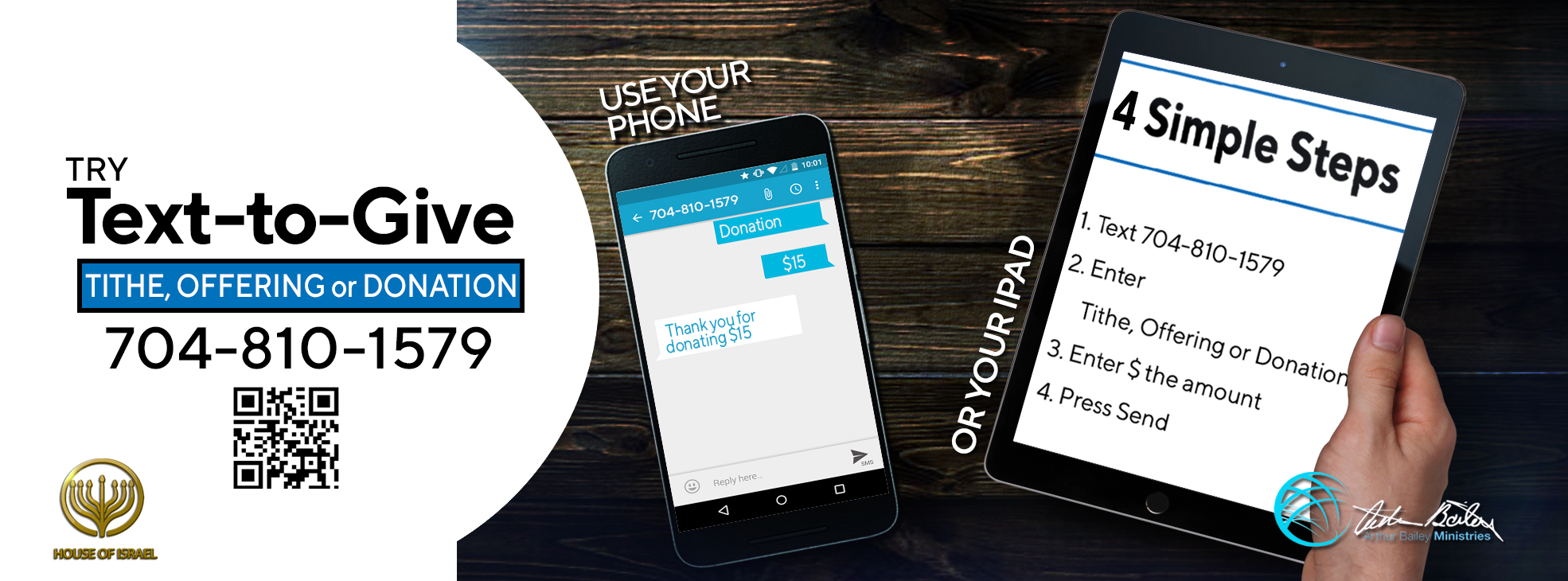 www.ArthurBaileyMinistries.com
67
You can give by 
Texting 
Donate – Tithe - Offering
to
704-810-1579
www.ArthurBaileyMinistries.com
68